Возраст 
наступления
 уголовной ответственности
Выполнила:
Руководитель:
Актуальность…
… Тема исследования затрагивает слои самой незащищенной категории нашего населения - детей, при этом проблема возраста наступления уголовной ответственности является одной из самых обсуждаемых не только в Российской Федерации. Из века в век великие учёные-правоведы пытались определить оптимальный возраст наступления уголовной ответственности, т.е. такой возраст, при котором человек должен нести уголовную ответственность, осознавая свою вину. Предлагались различные основания в соответствии, с которыми происходила градация возраста уголовной ответственности в зависимости от тяжести совершаемых преступлений.
Цель …
изучение вопроса дифференциации уголовной ответственности в зависимости от возраста и разработка теоретических положений и практических рекомендаций, направленных на ее совершенствование
ЗАДАЧИ
Зарубежная практика привлечения к уголовной ответственности по возрастному признаку
Особенности установления возрастной границы уголовной ответственности
Согласно общему правилу уголовная ответственность наступает по достижении лицом шестнадцатилетнего возраста (ч. 1 ст. 20 УК РФ). Этот критерий обусловлен психофизиологическими характеристиками лица, достигшего указанного возраста. Считается, что оно находится на таком уровне интеллектуального развития и социальной зрелости, который позволяет ему адекватно оценивать социальную значимость своих поступков и избирать правильный вариант поведения. Способность принимать осознанные решения предполагает и способность лица нести за них ответственность.
Исключением из общего правила является установление второго возрастного критерия — четырнадцати лет. Перечень преступлений, ответственность за которые наступает по достижении указанного возраста, дан в ч. 2 ст. 20 УК РФ. Он охватывает деяния, составляющие основную преступность несовершеннолетних в возрасте от 14-ти до 16-ти лет. Их социальная направленность и общественная опасность для подростков очевидна и доступна для понимания.
Особенности установления возрастной границы уголовной ответственности
Лица, старше 18 лет, находятся в определенном положении, к ним может применяться понятие «молодежный возраст», которое может иметь для уголовного, уголовно-процессуального и уголовно-исполнительного законодательства.
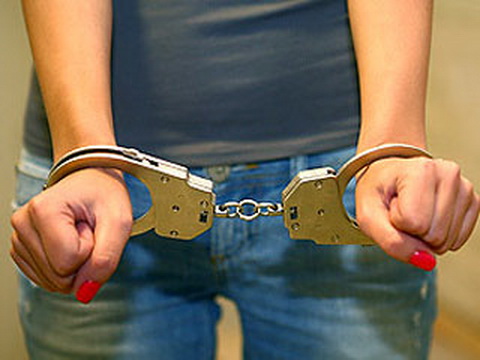 Существует ряд предпосылок для разработки норм, учитывающих правовое положение лиц молодежного возраста. Анализ зарубежного опыта показал, что в ряде стран, в частности в Германии, имеется стройная система привлечения к уголовной ответственности несовершеннолетних и лиц в возрасте от 18 до 20 лет.
Важнейшая составляющая характеристика преступности
несовершеннолетних - «личность преступника».
ИЕРАРХИЯ ПРИЧИН ПРЕСТУПНОСТИ НЕСОВЕРШЕННОЛЕТНИХ
Возрастные границы раннепрофилактического воздействия на личность несовершеннолетнего
Расположенный между этими рамками отрезок 
и является периодом, ограничивающим применение ранней профилактики.
Один  из главных характеризующих признаков -  возраст, т.е. прожитое количество лет (времени).
Выделяется:
паспортный возраст; 
биологический (функциональный);
социальный (гражданский);
психологический.
Существуют различные точки зрения, обосновывающие более низкую возрастную границу уголовной ответственности с позиций формирования криминального типа поведения, чувства безнаказанности, усиления жестокости при совершении преступлений, психической зрелости, сознательности. Вместе с тем изучена позиция против снижения возраста уголовной ответственности, исходящая из вероятной возможности роста преступности и закрепления уголовного сознания у подростков.
Выводы
Рекомендации, направленные на преодоление выявленных проблем
СПАСИБО
ЗА 
ВНИМАНИЕ!